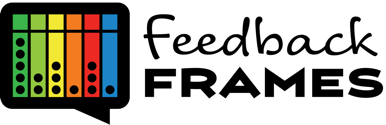 Instructions
November 2, 2018    v.2

Yellow background slides are facilitator instructions, to be deleted before presenting to audience.

Black and white background slides are for instructions for audience in the meeting.  Replace [block quotes] with your own text. Adjust times to your needs.  

FeedackFrames.ca/templates
(delete this slide)
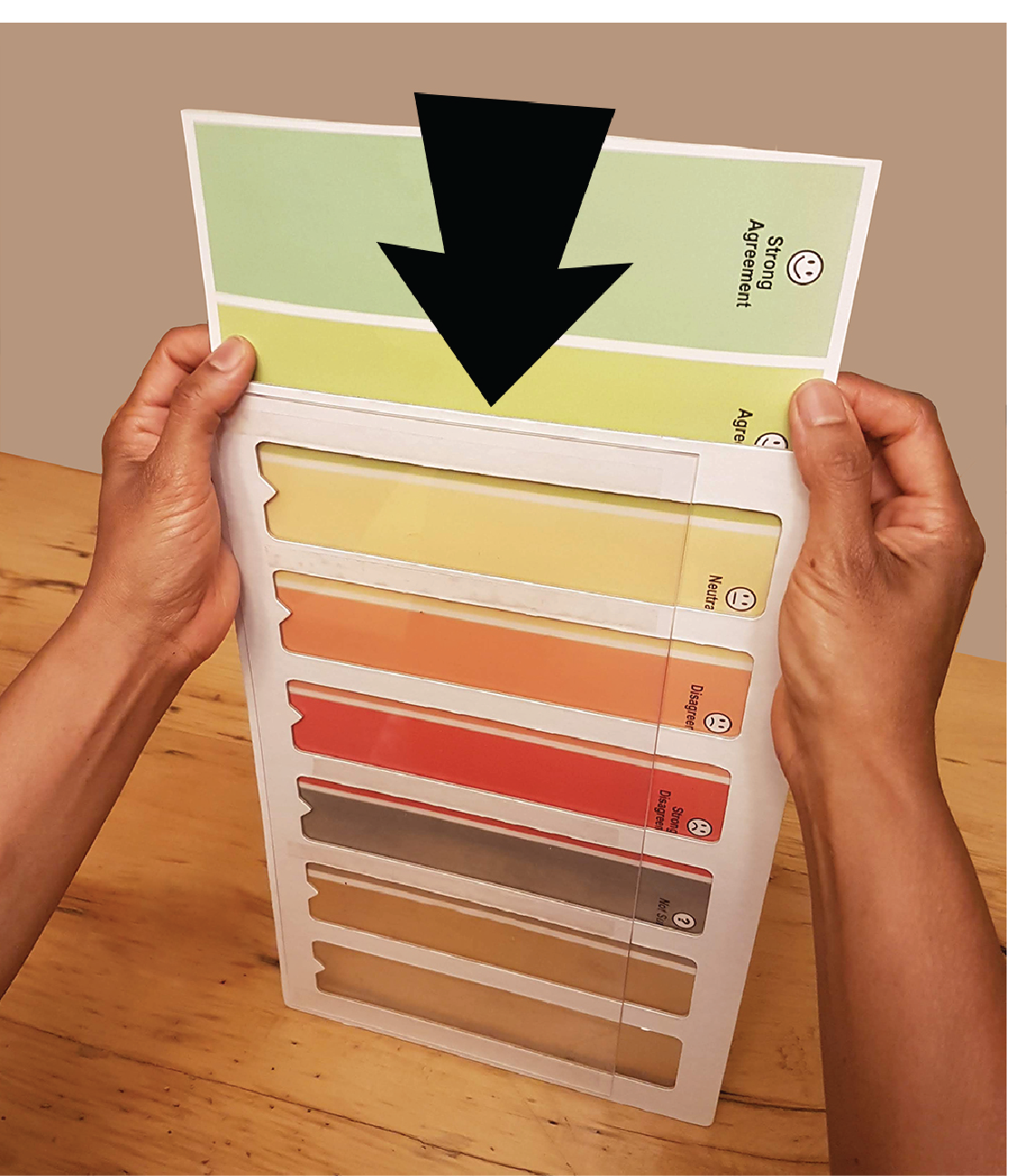 Insert rating scales in frames before meeting
(delete this slide)
How to set up Feedback Frames
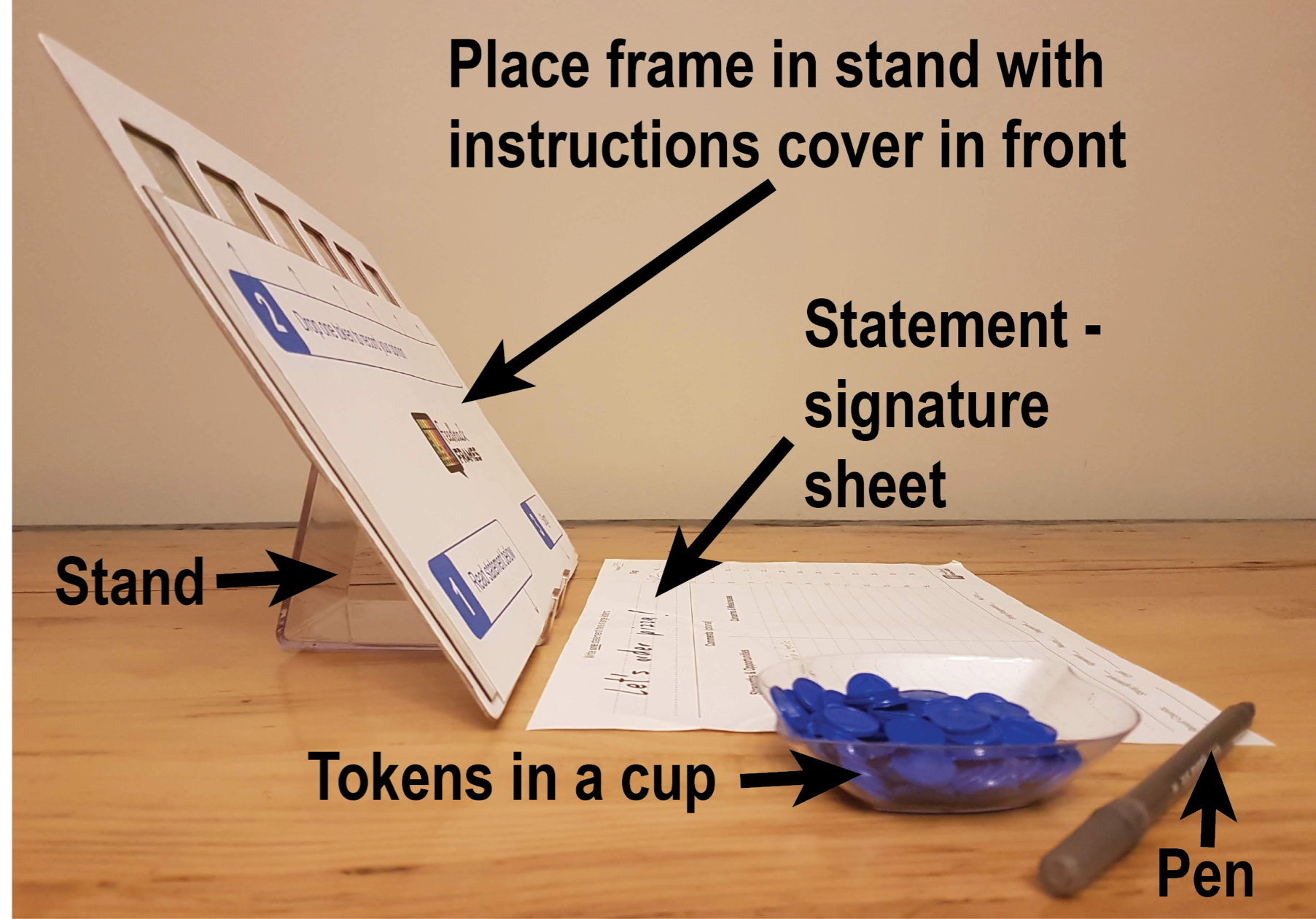 (delete this slide)
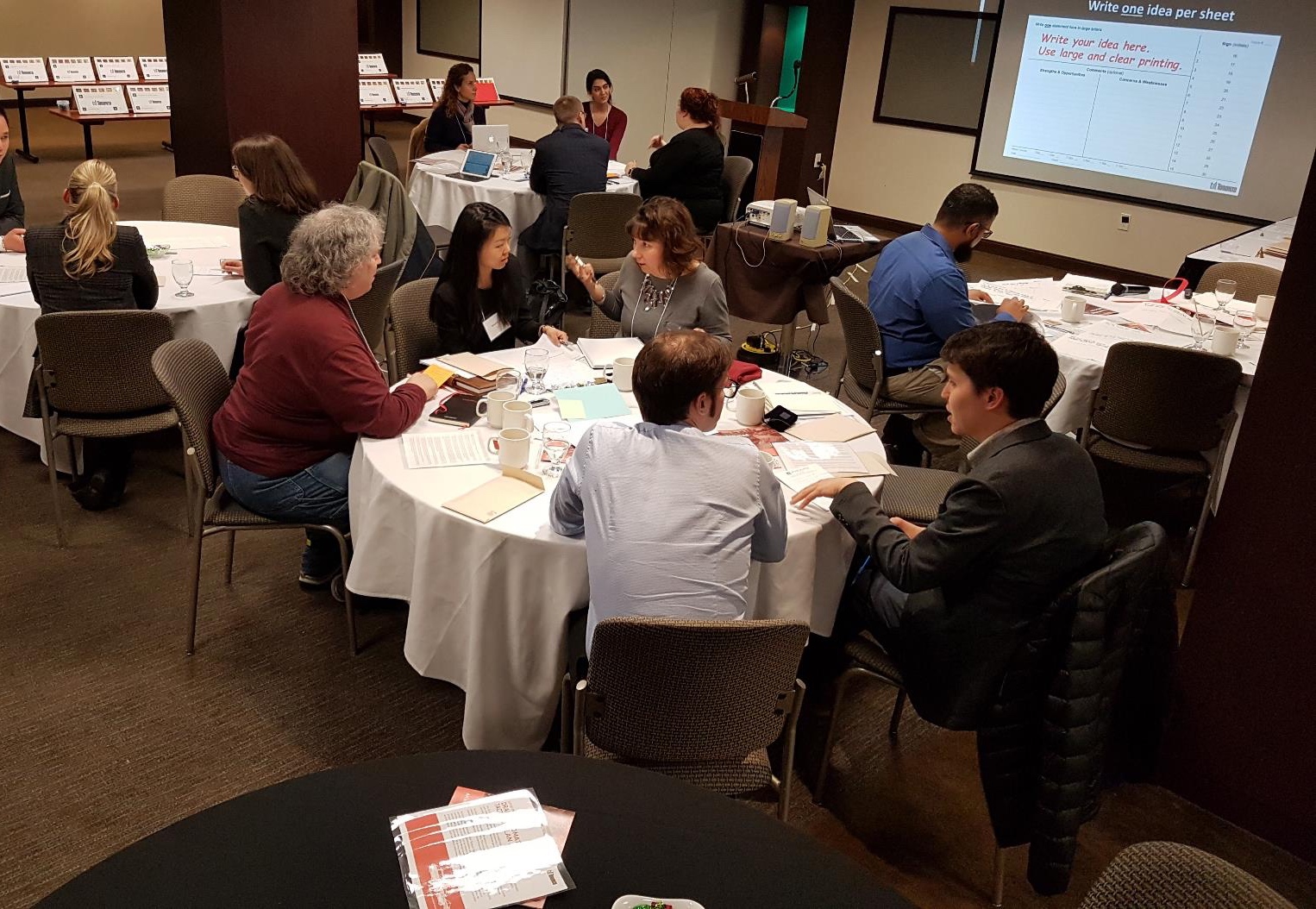 Set up frames on side tables before meeting starts
(delete this slide)
[Name of your project goes here]
Instructions
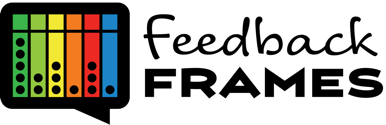 Step 1
Silently, on scrap paper, individually draft answers…

[Insert you big open ended question here]?

(2-5 minutes)
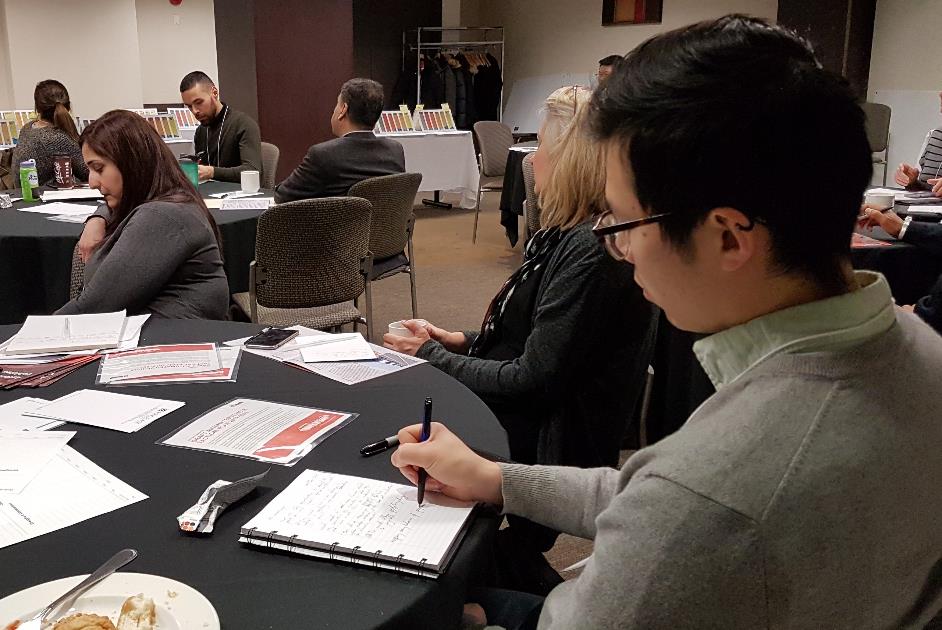 [Insert you big open ended question here, again]?
We’ll continue once everyone has written their answers
Step 2In groups of 3-5, read & discuss your ideas(15 min. or more)
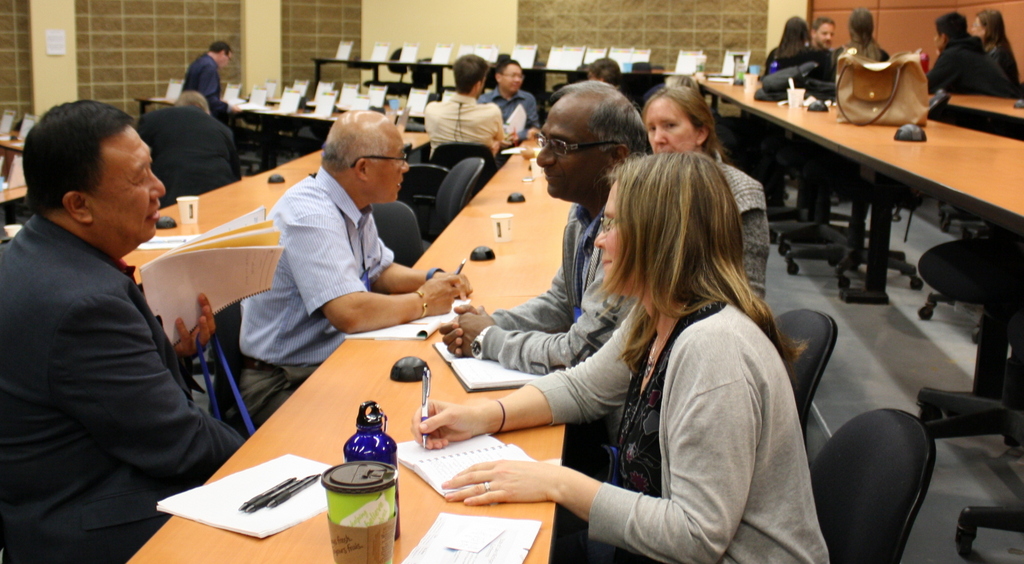 [Speaker Notes: Both groups will answer the same question]
Step 3
In your groups and individually…
Write one idea per sheet
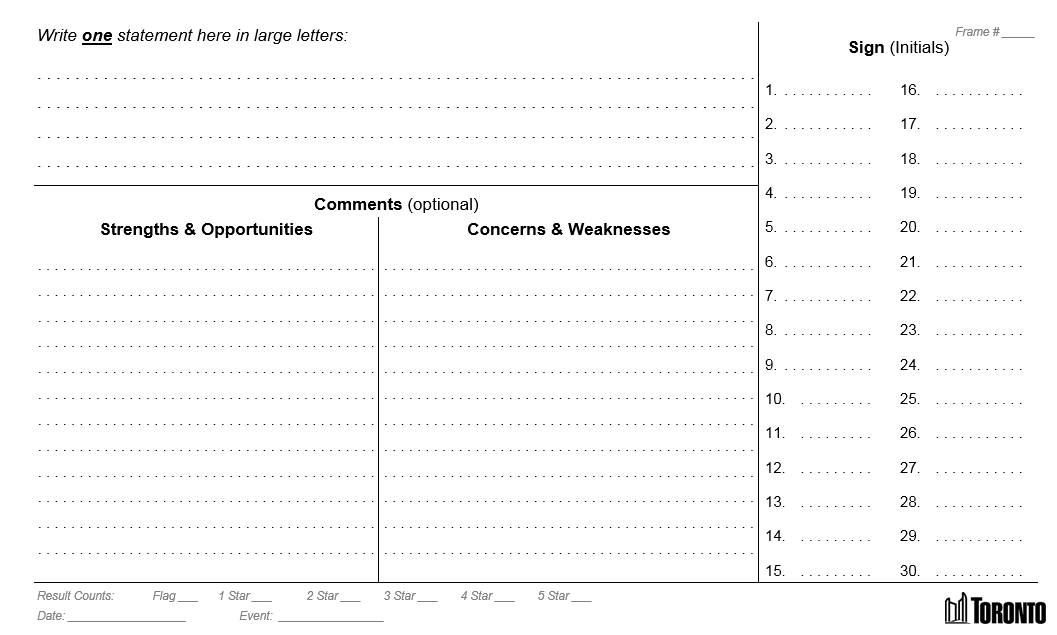 Write your idea here.  Use large and clear printing.
Facilitators will place sheets with ideas on tables in front of Feedback Frames
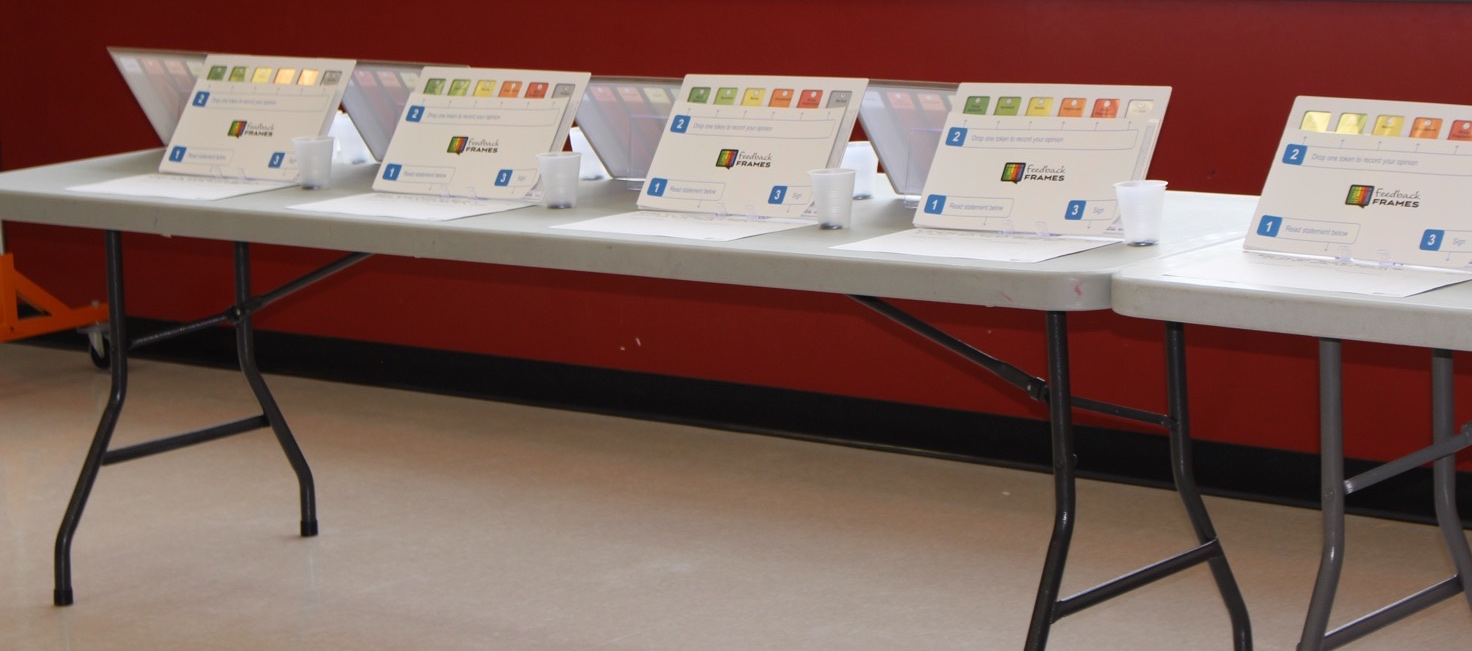 Facilitators write frame IDs on corresponding statement sheets
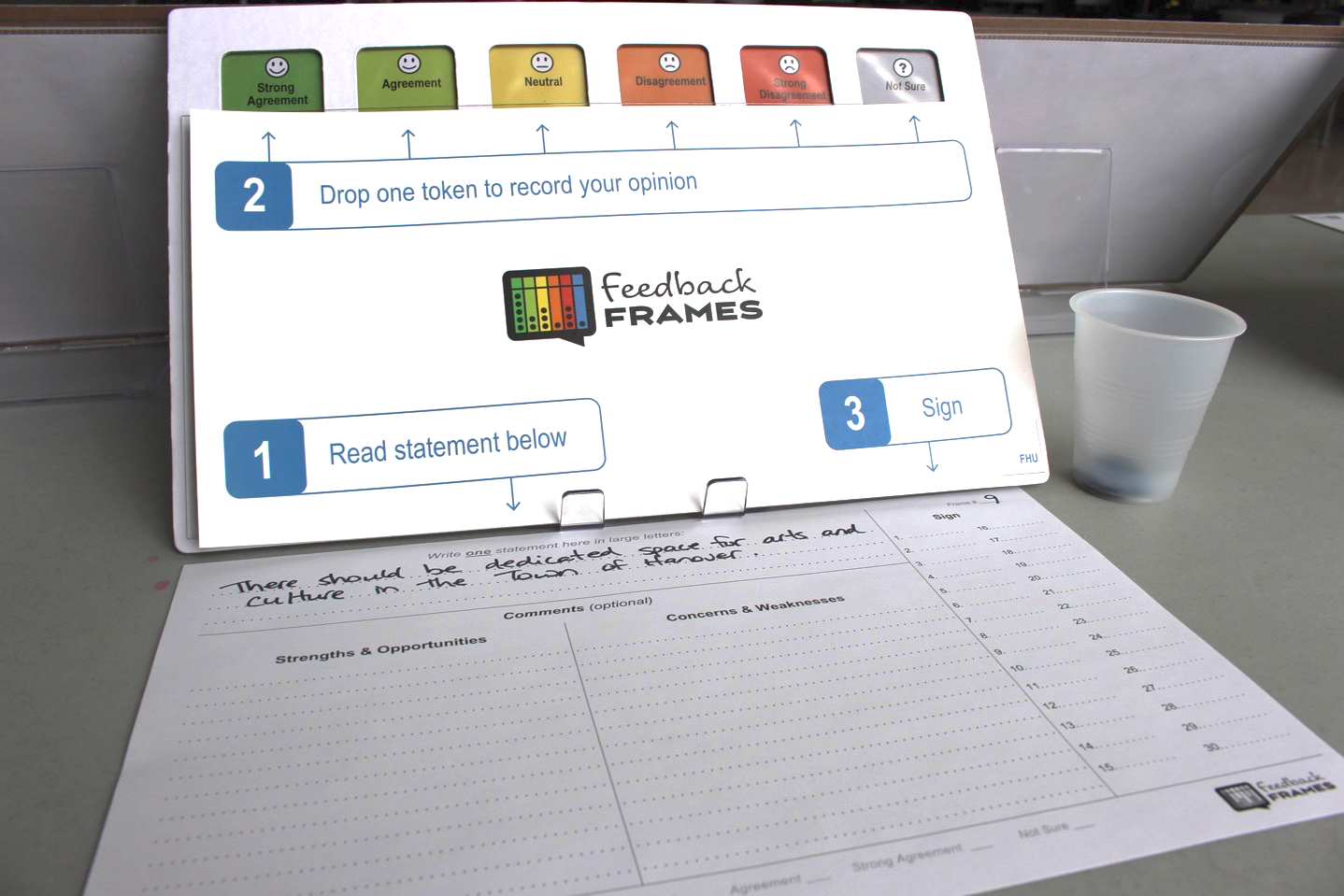 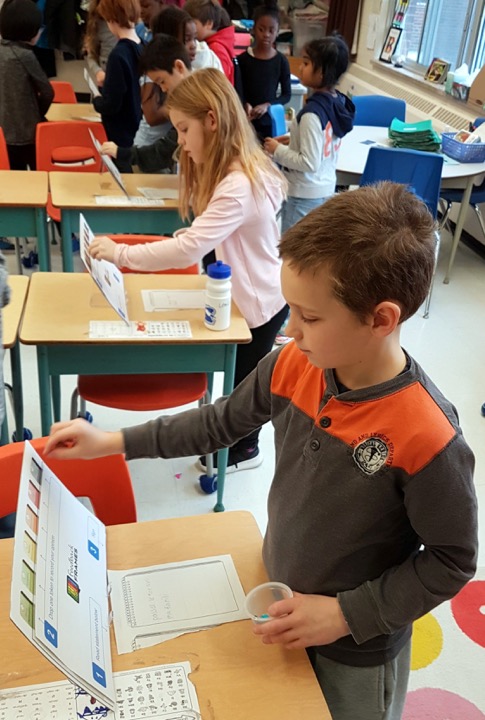 Drop a token in each frame to record your opinion on each statement
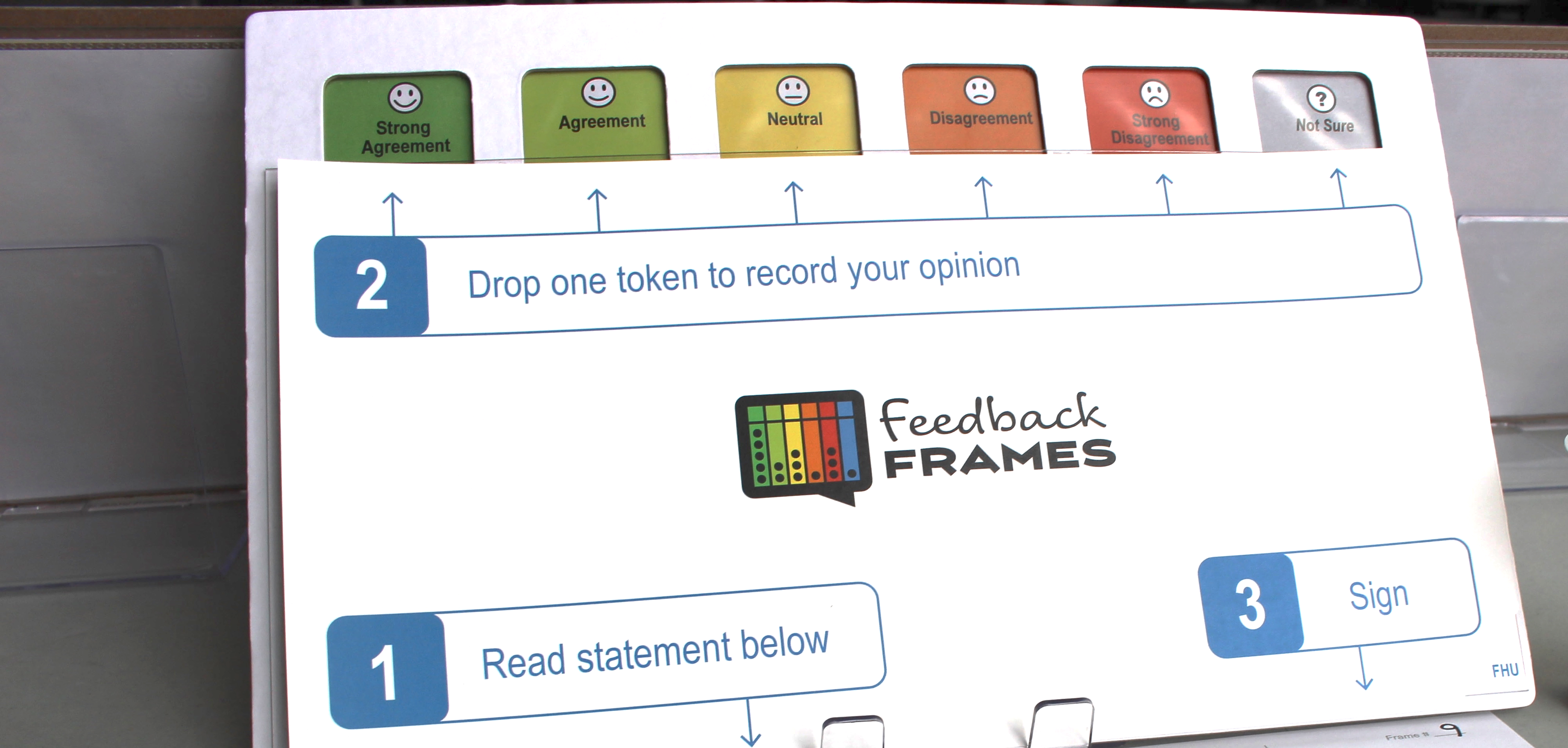 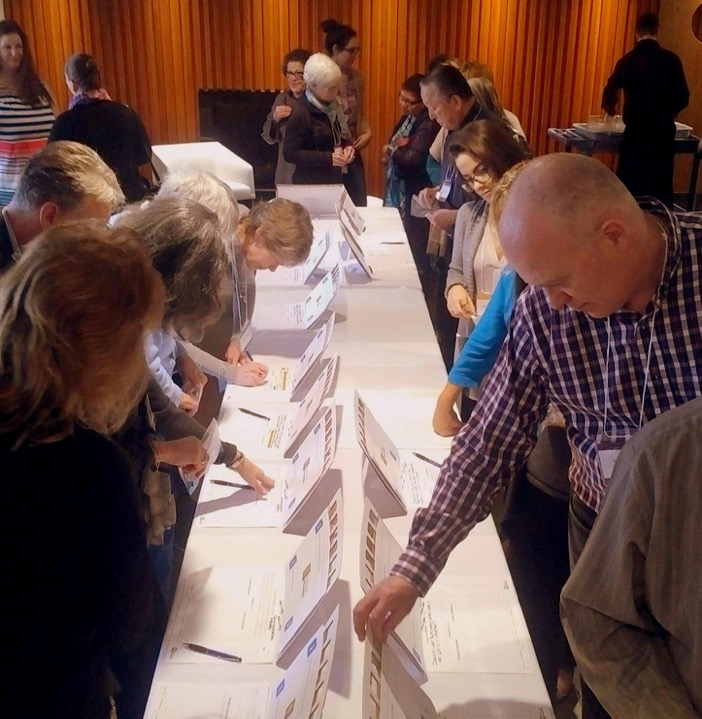 Drop only one token per frame

Remember to sign the sheet every time

Optionally write comments below
Let’s get started!Discuss and write ideas
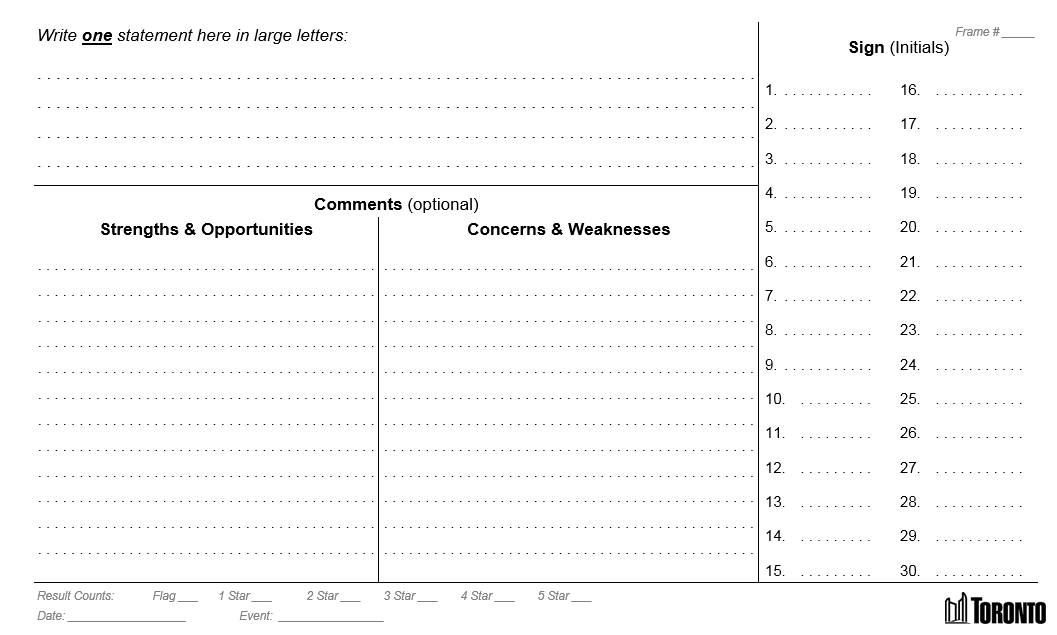 Write your idea here.  Use large and clear printing.
If you have given your written ideas to the facilitator…

Start dropping tokens!

One token per frame

Sign the sheet every time

Optionally write comments below
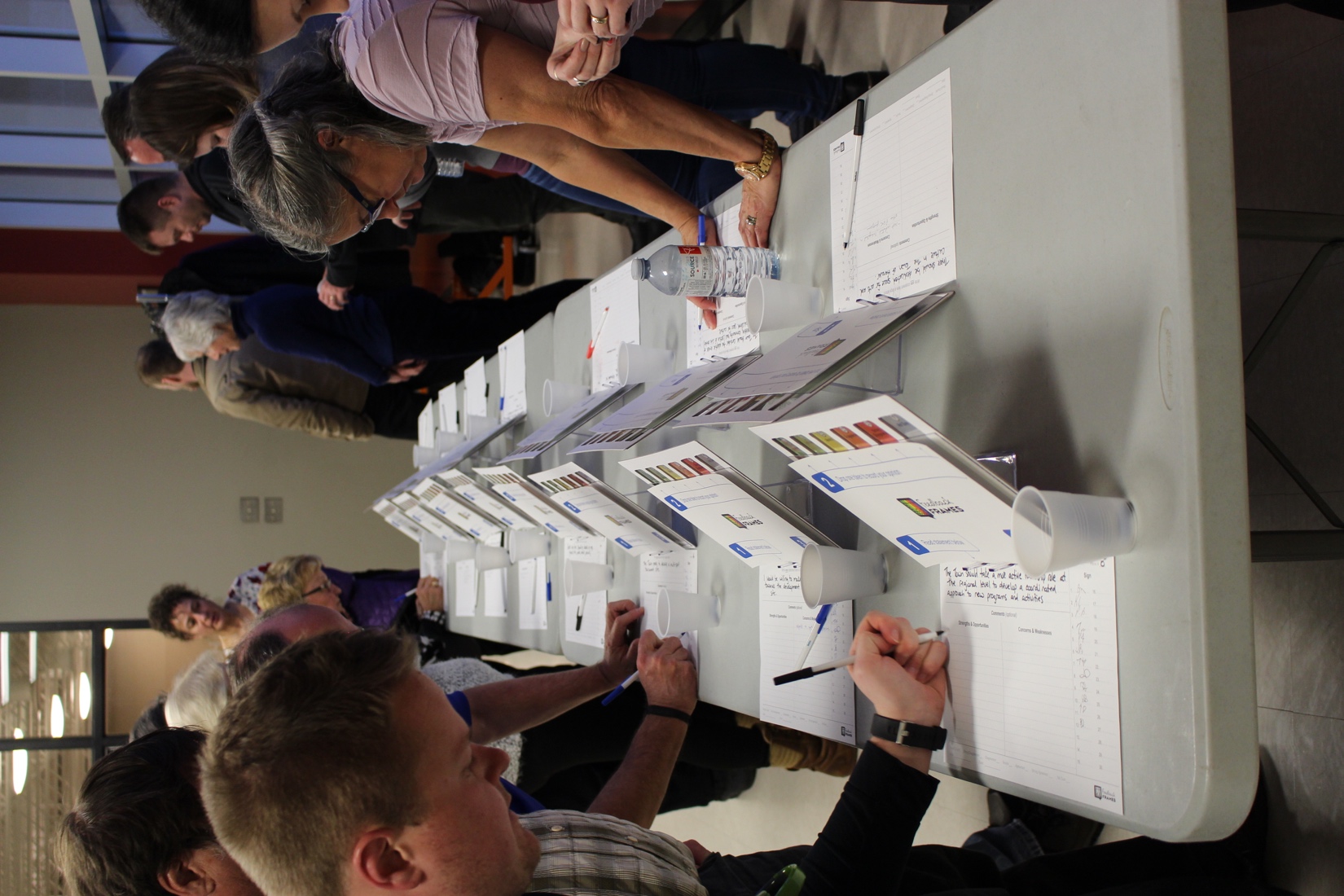 5 minute warning
One more minute…
Let’s reveal to see what we think!
Review and Discuss Results
All results will be photographed, entered into a spreadsheet, and shared with participants
Thank you!

[Enter your name and contact information here]Email:
Phone:
Web:
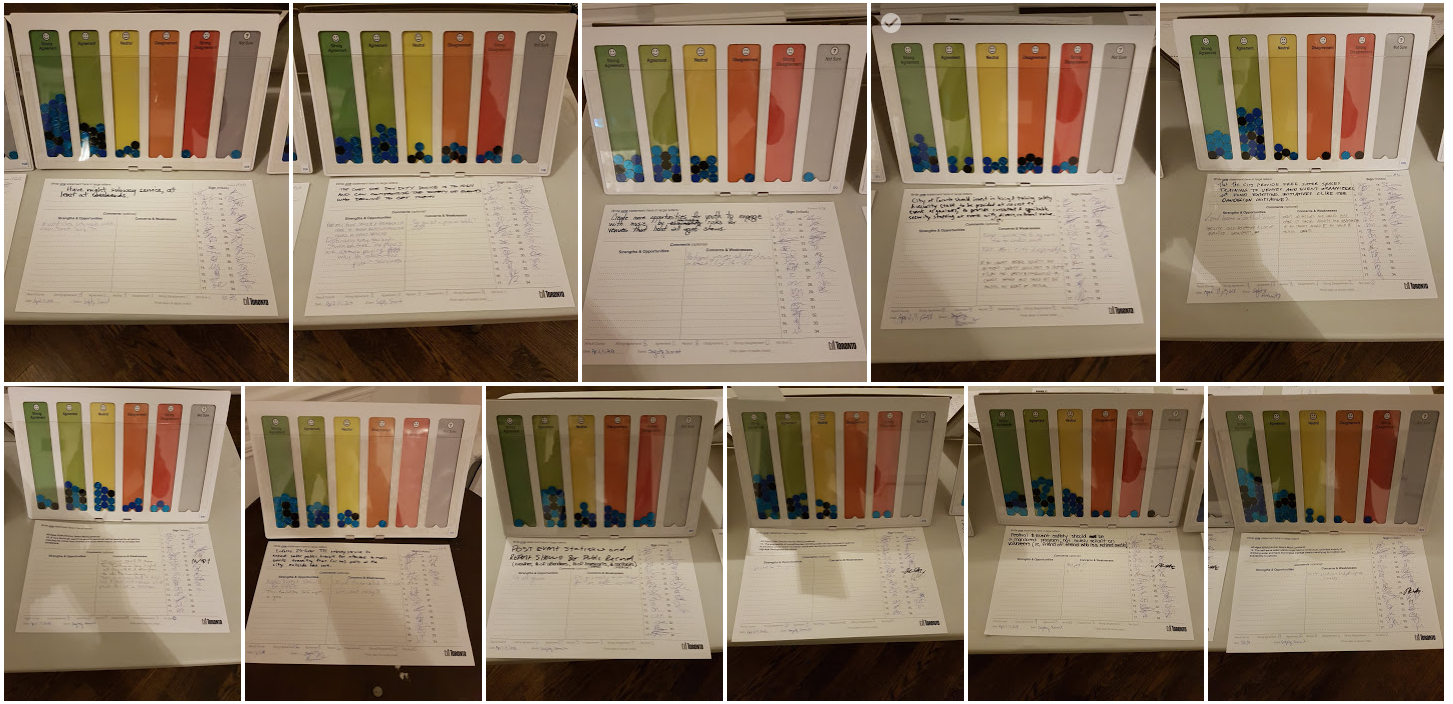 Record token counts at bottom of each sheet


Photograph each result: frame with sheet
Empty tokens in to a bin or box lidThen pour in to your storage containers
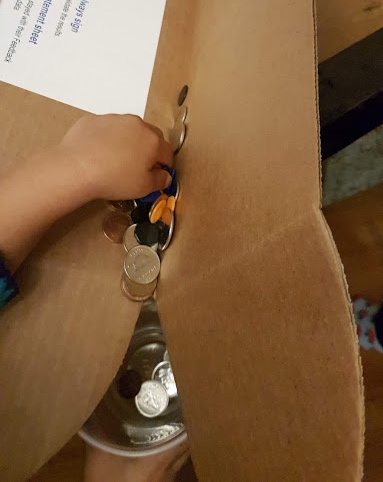 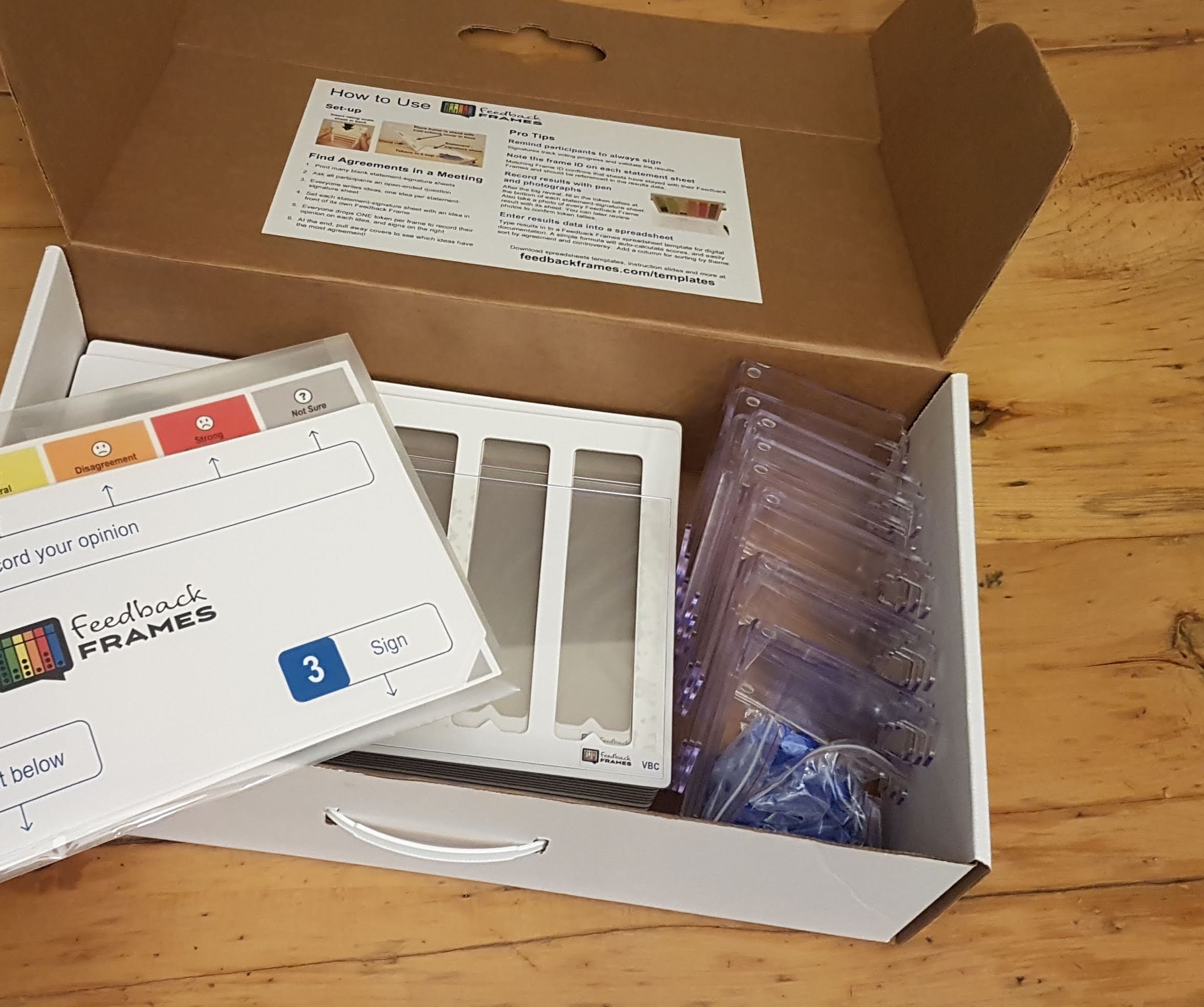 Leave the scales in the frames

Place all covers back in the envelope

Stands nest in stacks of three

Count 15 frames and stands per box
Download spreadsheet template for data-entry feedbackframes.com/templates
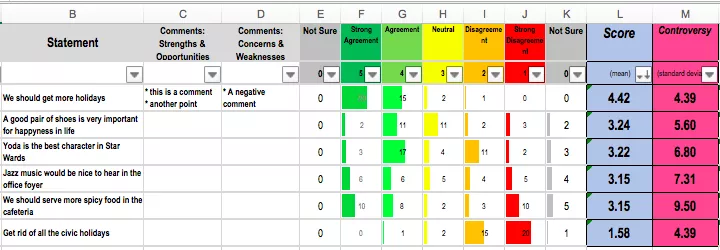